サポ30-A
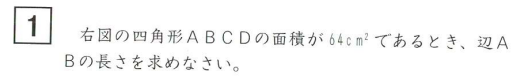 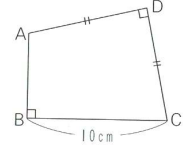 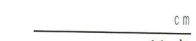 サポ30-A
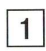 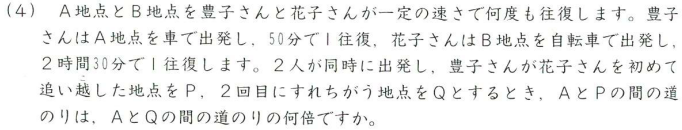 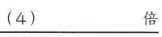 サポ30-A
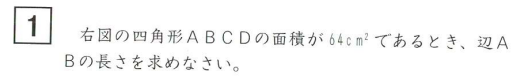 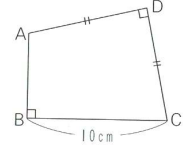 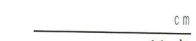 サポ30-A
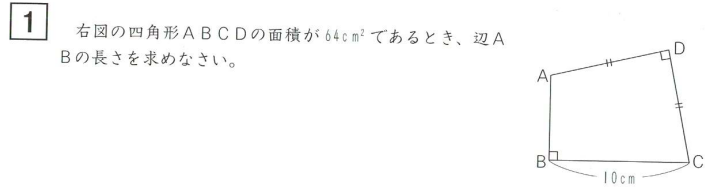 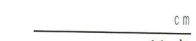